2017 
		

Crawl Space Olympics

Round 1
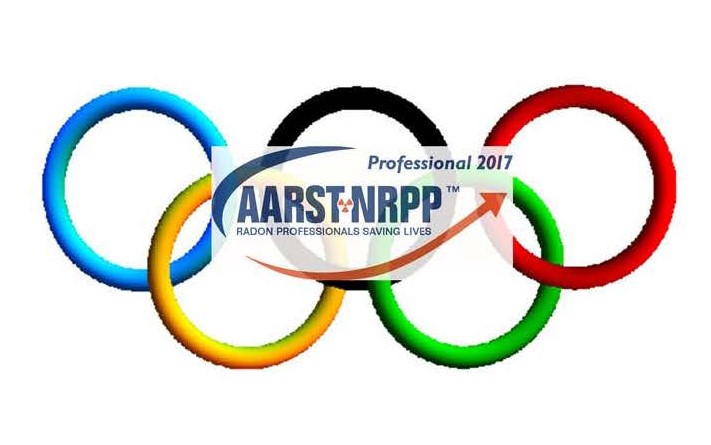 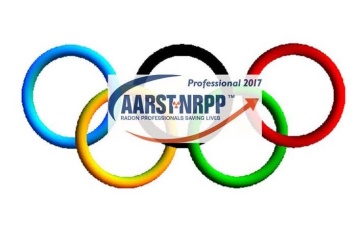 The 2017 International Radon Symposium™
Tunnel Relay
Question
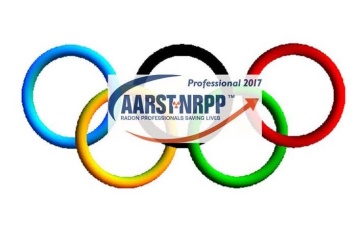 The 2017 International Radon Symposium™
[Speaker Notes: Each player will go through the tunnel once using a snake as a baton.  Once every team member has been through the tunnel the team must answer 1 question.  The winner of the heat (and the team that will go to the second round) is a) the team to answer the question correctly first b) the first team to answer the question incorrectly, if both teams answer the question incorrectly.

Player 1 takes the snake (baton), goes through the tunnel and hands the snake to the next player who goes back through the tunnel….and so on until all 4 players have been through the tunnel once.  Then hustle to the announcers table to answer a question.  Both teams will answer the same question.  You can discuss the answer amongst yourselves but be careful not to give the answer away to the other team.]
A confined space has; limited means of entry and/or exit, is large enough for a worker to enter it and is not intended for regular/continuous occupancy.  Examples include sewers, pits, crawl spaces, attics, boilers, and many more.
Round 1 Heat 1 Question
TRUE
True     OR    False
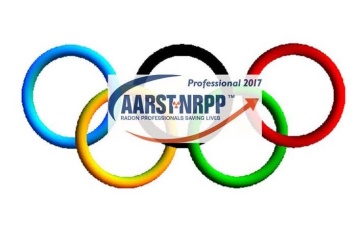 The 2017 International Radon Symposium™
[Speaker Notes: Round 1 Heat 1]
A permit required confined space is a confined space that may have a hazardous atmosphere, engulfment hazard, or other serious hazard such as exposed wiring, that can interfere with a worker’s ability to leave the space without assistance.
Round 1 Heat 2 Question
TRUE
True     OR    False
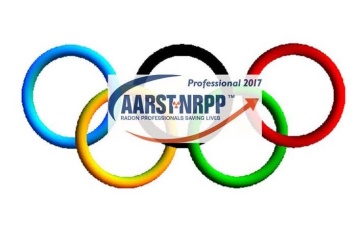 The 2017 International Radon Symposium™
[Speaker Notes: Round 1 Heat 2]
If an employer has employees that enter permit required confined spaces, the employer is required to have a written confined space program.
Round 1 Heat 3 Question
TRUE
True     OR    False
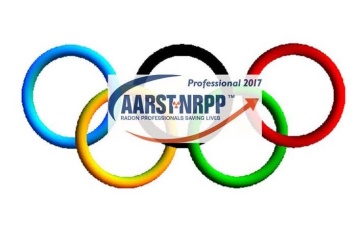 The 2017 International Radon Symposium™
[Speaker Notes: Round 1 Heat 3]
If the radon concentration in a crawl space is known to be 30 pCi/L or greater and ventilating the space is not an option to reduce the radon level, the employer must have a respiratory protection program in place prior to sending an employee into the space.
Round 1 Heat 4 Question
TRUE
True     OR    False
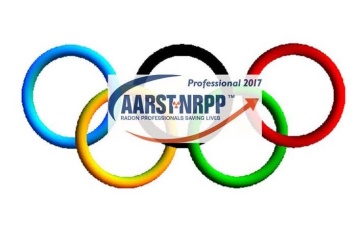 The 2017 International Radon Symposium™
[Speaker Notes: Round 1 Heat 4]
2017 
		

Crawl Space Olympics

Round 2
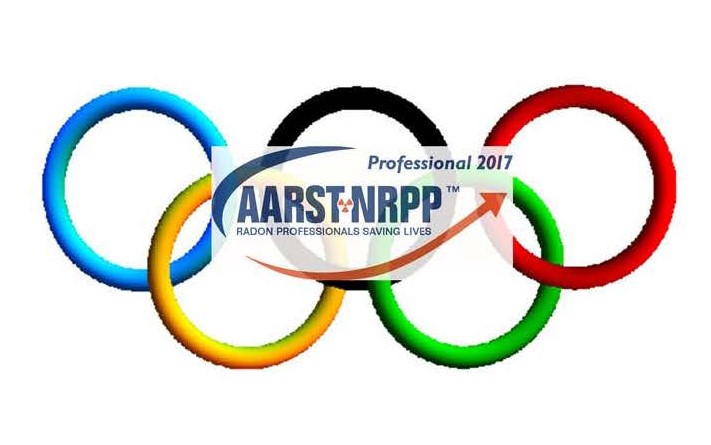 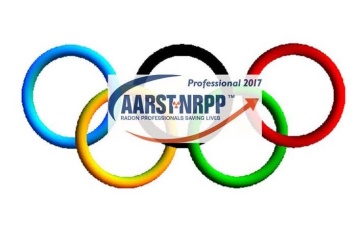 The 2017 International Radon Symposium™
Safety Equipment Relay
Safety Glasses
Safety Glasses
Dust Mask
Dust Mask
Gloves
Gloves
Tyvek Suit
Tyvek Suit
Knee Pads
Knee Pads
Booties
Booties
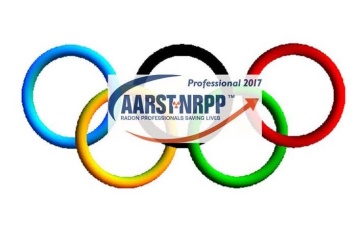 The 2017 International Radon Symposium™
[Speaker Notes: Each player will suit up in safety gear, then take safety gear off passing it to the next player on their team.  Once each team member has suited up and taken their gear off they must answer their question.  The winner of the heat (and the team that will go to the championship round) is a) the team to answer the question correctly first b) the first team to answer the question incorrectly, if both teams answer the question incorrectly.]
If a homeowner requests a Safety Data Sheet for materials a contractor is using in their home, the contractor is allowed to deny that request if the material being used is a trade secret.
Round  Heat 1 Question
False
True     OR    False
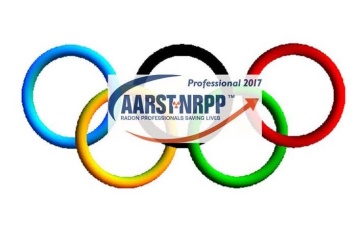 The 2017 International Radon Symposium™
[Speaker Notes: Round 1 Heat 4]
OSHA requires employers to have a worker protection plan.  This plan requires employers to disclose hazards employees may encounter on a job site, including in crawl spaces.  Some crawl space hazards that may be included are: Radon, sharp objects, varmints, hantavirus, mold, asbestos, and VOC’s.
Round 2 Heat 2 Question
TRUE
True     OR    False
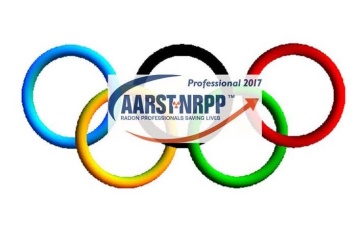 The 2017 International Radon Symposium™
[Speaker Notes: Round 1 Heat 4]
2017 
		

Crawl Space Olympics

Championship
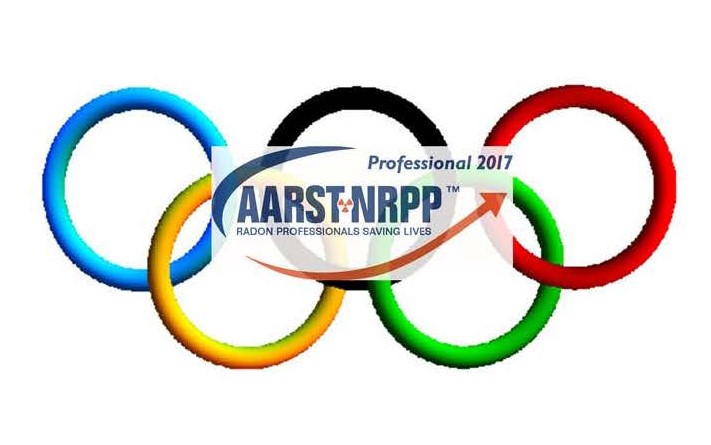 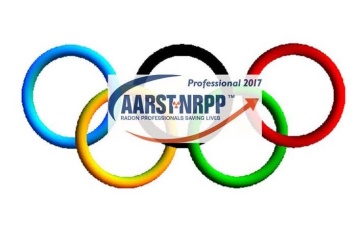 The 2017 International Radon Symposium™
Fix The Crawl!
Question
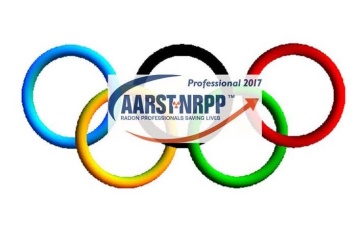 The 2017 International Radon Symposium™
[Speaker Notes: The Objective:  Clean the debris out of your crawl space, lay down the membrane, seal the membrane, answer the question before the other team.  

The Details: One team member is the team Cheerleader (use the megaphone).  One team member suits up to go into the crawl.  The remaining 2 team mates are support and debris throwers.  Supplies and tools are in the truck (across the room).  Only the suited up team mate can go into the crawl. The membrane has to be taped down covering the entire flat area of the tunnel.  Debris pulled out of crawl space can be thrown into opposing team’s crawl space.  No goal tending allowed.  Only suited up member can clear crawl.  Once membrane is completed no more debris can be thrown into crawl space by opposing team.

Details that don’t have to be discussed with the teams:  The crawl can be measured from the outside.]
Radon mitigation standards require dirt crawl space floors to be covered with a minimum 6 mil vapor barrier with the seams overlapped 12 inches.  Sealing seams and edges is not required, but is highly recommended.  Why is sealing the seams and edges of the membrane important?
Championship Question
a)  To reduce conditioned air from being drawn into the radon system and        exhausted outside.		
b)  To extend the pressure field under the membrane.
c)   To allow for the use of a lower wattage lower flow fan (typically quieter).
d)  To prevent backdrafting of combustion appliances
e)  All of the above.
e)  All of the above.
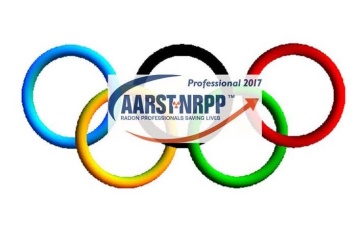 The 2017 International Radon Symposium™
[Speaker Notes: Round 1 Heat 4]